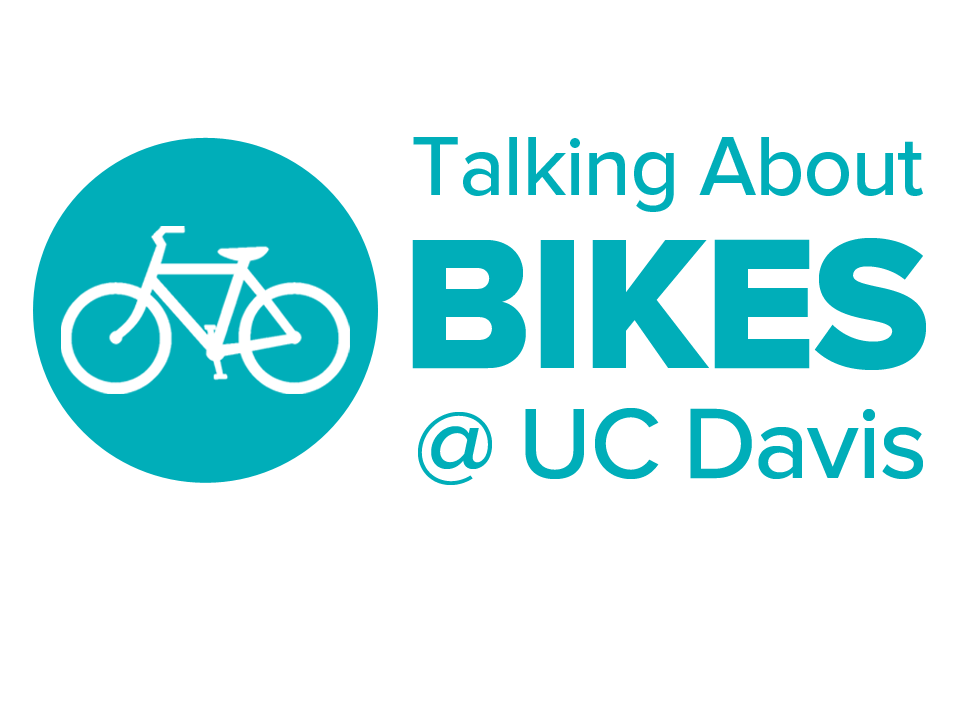 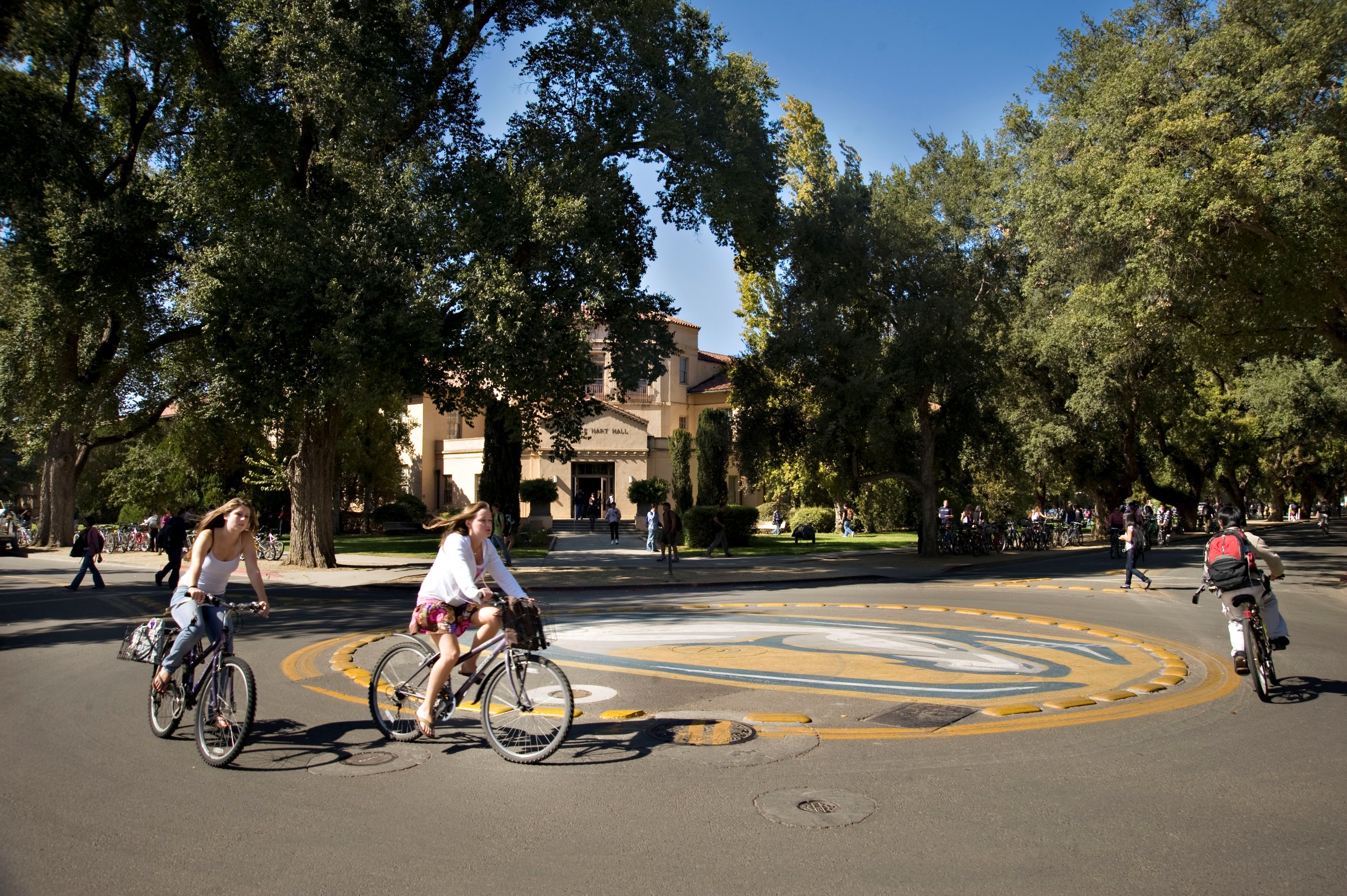 Over 21,000 bikes on campus each day
29,000 bike parking spaces
Over 22 miles of bike lanes and paths
25 roundabouts
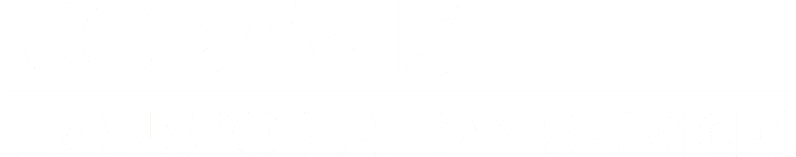 Does everyone have a bike?
Pretty much, yes
Buy a quality bike

Register your bike

ASUCD Bike Barn Bike Buy

Consider a service plan
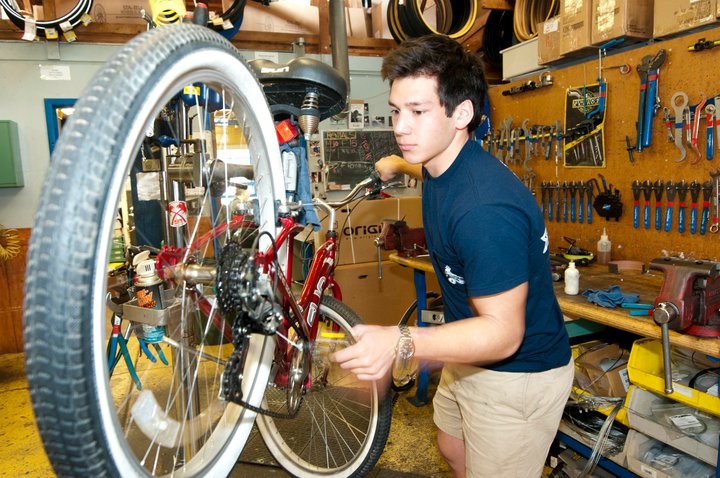 Will my bike get stolen?
With your help, no
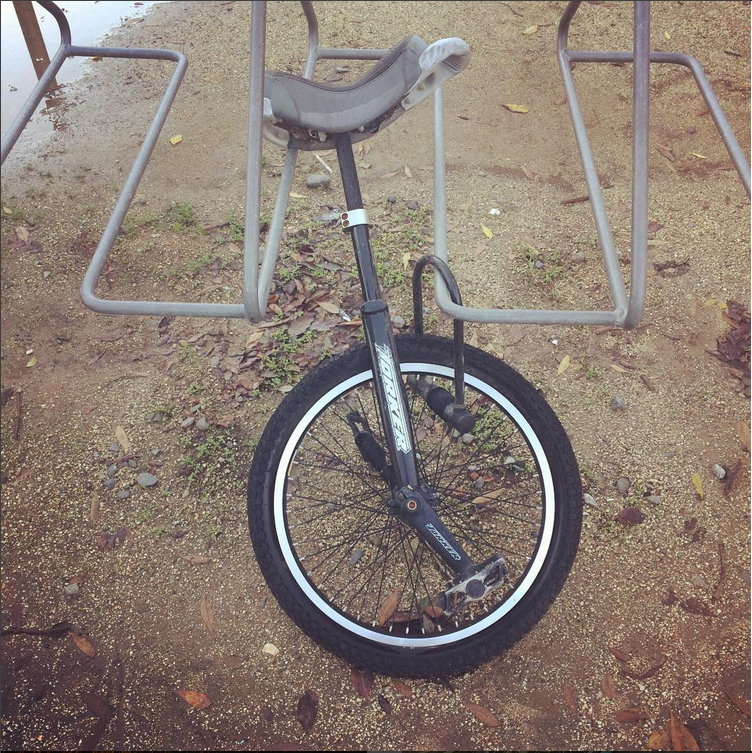 Register your bike

Buy and use a quality lock

Only lock in bike parking areas
Absolutely, and we will help you learn how
Is it safe to ride?
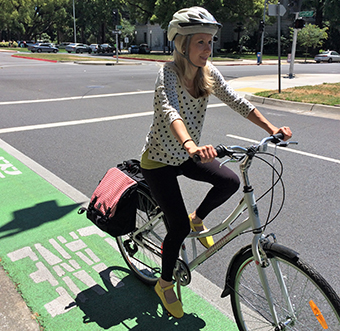 Stay alert, be aware and ride predictably

Free bike safety class

Buy and wear a helmet
Free, online class:
BIKESAFETY.ucdavis.edu
UC Davis Bike Program:
530-752-BIKE (2453)
TAPS.ucdavis.edu/BICYCLE
City of Davis Bike Program:
GettingAroundDavis.org